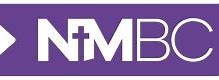 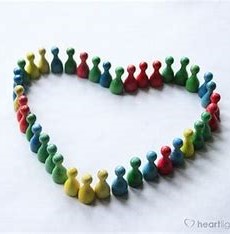 John 13:31-35
John 13:31-35
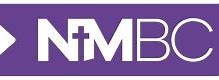 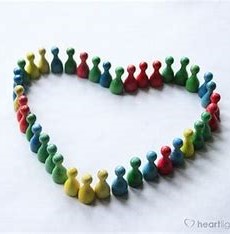 31 When he was gone, Jesus said, ‘Now the Son of Man is glorified and God is glorified in him. 32 If God is glorified in him, God will glorify the Son in himself, and will glorify him at once.
33 ‘My children, I will be with you only a little longer. You will look for me, and just as I told the Jews, so I tell you now: where I am going, you cannot come.
31 Quand il fut parti, Jésus dit : Maintenant, la gloire du Fils de l’homme éclate, et Dieu va être glorifié en lui. 32 [Puisque Dieu va être glorifié en lui,] Dieu, à son tour, va glorifier le Fils de l’homme en lui-même, et il le fera bientôt. 33 Mes chers enfants, je suis encore avec vous, mais plus pour longtemps. Vous me chercherez ; et ce que j’ai dit à tous, je vous le dis à vous aussi maintenant : vous ne pouvez pas aller là où je vais.
John 13:31-35
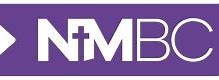 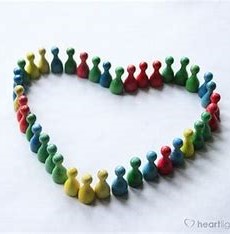 34 ‘A new command I give you: love one another. As I have loved you, so you must love one another. 35 By this everyone will know that you are my disciples, if you love one another.
34 Je vous donne un commandement nouveau : Aimez-vous les uns les autres. Oui, comme je vous ai aimés, aimez-vous les uns les autres. 35 A ceci, tous reconnaîtront que vous êtes mes disciples : à l’amour que vous aurez les uns pour les autres.
John 13:31-35
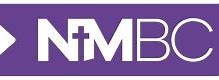 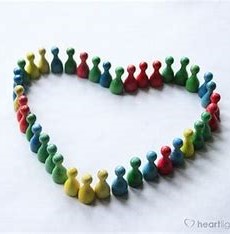 31 When he was gone, Jesus said, ‘Now the Son of Man is glorified and God is glorified in him. 32 If God is glorified in him, God will glorify the Son in himself, and will glorify him at once.
33 ‘My children, I will be with you only a little longer. You will look for me, and just as I told the Jews, so I tell you now: where I am going, you cannot come.
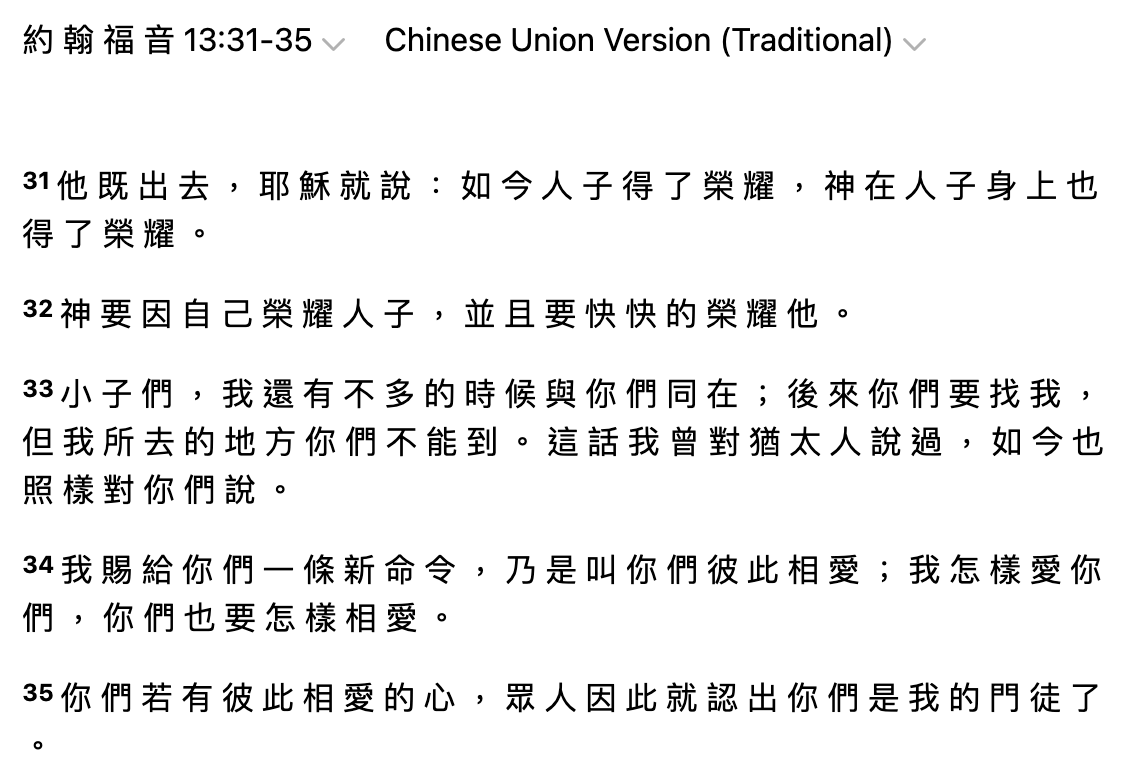 John 13:31-35
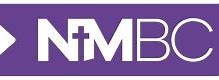 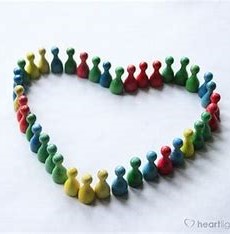 34 ‘A new command I give you: love one another. As I have loved you, so you must love one another. 35 By this everyone will know that you are my disciples, if you love one another.
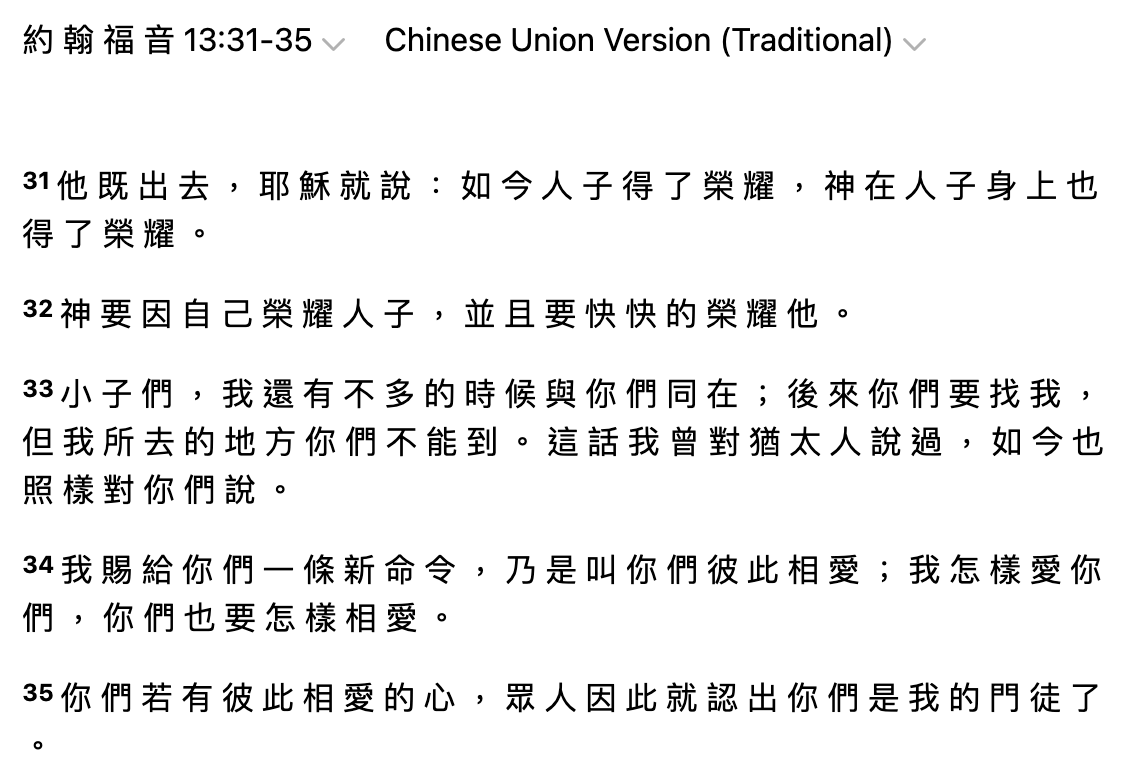 John 13:31-35
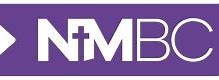 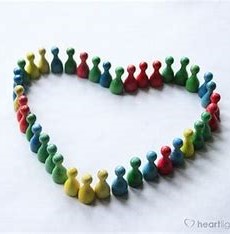 34 ‘A new command I give you: love one another. As I have loved you, so you must love one another. 35 By this everyone will know that you are my disciples, if you love one another.
LOVE…
 expressed through five words…
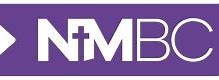 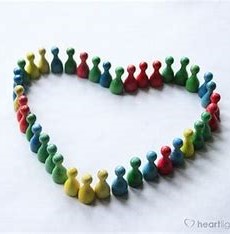 LOVE…
 expressed through five words…
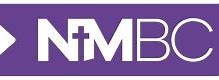 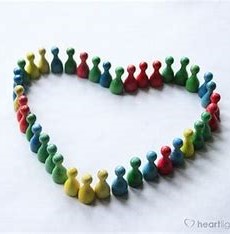 Welcoming
Encouraging
Being
Sharing
Growing
God’s heart and vision for NMBC, past, present and future…
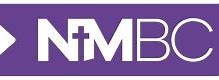 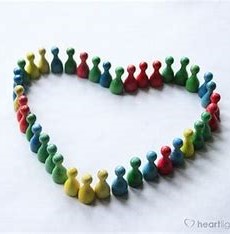 …Every Member Ministry…
LOVE…
 expressed through five words…
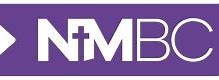 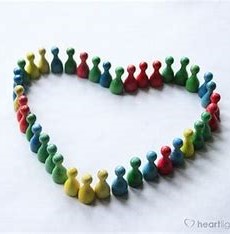 Welcoming
LOVE…
 expressed through five words…
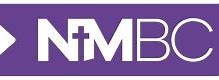 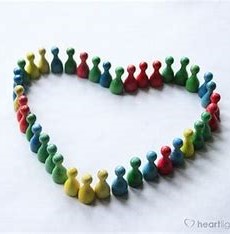 Welcoming
“It has been a pleasure being with you guys playing games, doing art etc. Before I came here I was very lonely and nervous to talk to anyone and now I am here making friends, which is great. I hope to see all of you after the summer break. I will miss you all, have a great summer!
LOVE…
 expressed through five words…
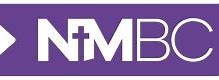 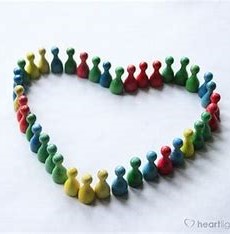 Welcoming…
INVITATION?...
LOVE…
 expressed through five words…
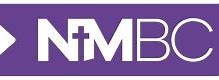 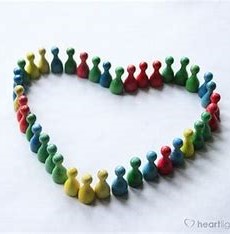 Encouraging
Identity
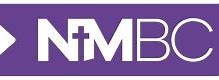 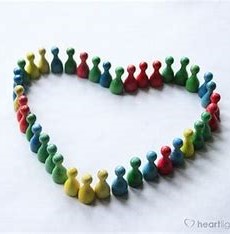 “To be a Christ-centred community, which practises a ministry of encouragement”
(NMBC vision statement 2001-2009)
LOVE…
 expressed through five words…
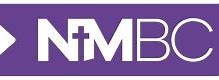 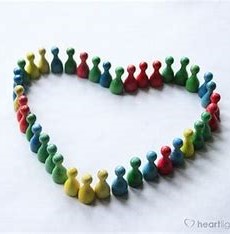 Encouraging…
SUPPORT?
ACCOUNTABILITY?
CHALLENGE?
LOVE…
 expressed through five words…
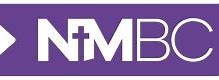 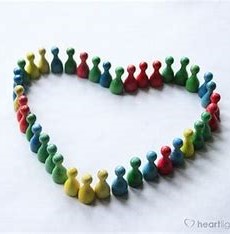 Being
LOVE…
 expressed through five words…
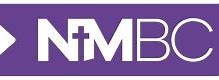 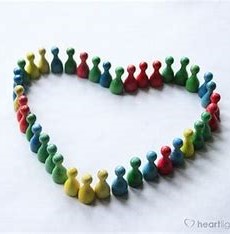 Being…
RETREAT?
LOVE…
 expressed through five words…
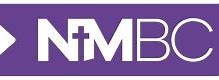 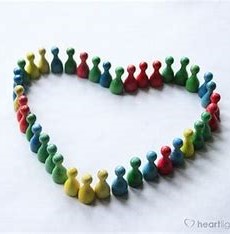 Sharing
LOVE…
 expressed through five words…
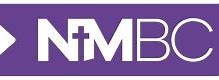 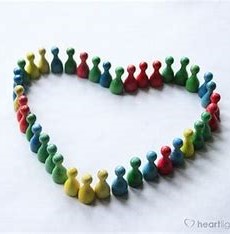 Sharing…
TIME?
MONEY?
GOSPEL?
LOVE…
 expressed through five words…
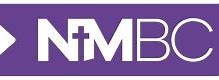 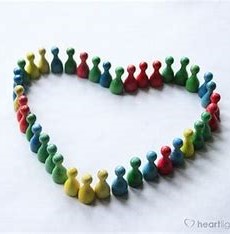 Growing
LOVE…
 expressed through five words…
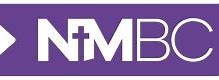 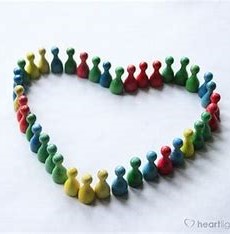 Growing…
PRAYER?
PASSION?
FAITH, GRACE, GOODNESS?
LOVE…
 expressed through five words…
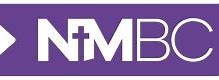 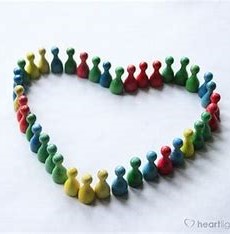 Welcoming
Encouraging
Being
Sharing
Growing
John 13:31-35
LOVE ONE ANOTHER…
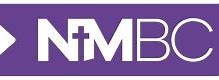 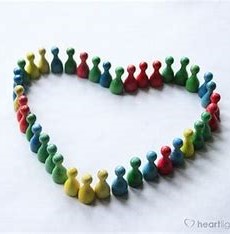 God’s family, seeking to…
Welcome
Encourage
Be
Share
Grow
					…in Jesus Christ.